Oregon’s Graduation Rate:  Trends, Outcomes, and Opportunities
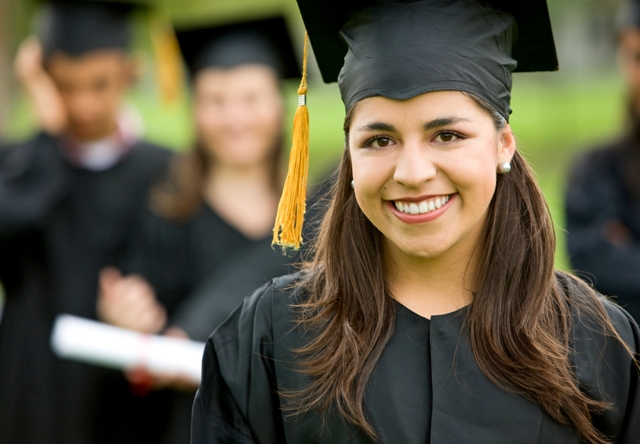 Salam A. Noor, Ph.D.
Deputy Superintendent of Public Instruction
Oregon Department of Education
Trends in Enrollment: White Students and Students of Color
Trends in Enrollment: Enrollment by Ethnicity
Trends in Enrollment: Enrollment by Student Group
Trends in Graduation Rates: 4-Year Graduation Rates By Ethnicity*
*Students graduating within 4 years with a regular or modified diploma
Trends in Graduation Rates: 4-Year Graduation Rates By Gender*
*Students graduating within 4 years with a regular or modified diploma
Trends in Graduation Rates: 4-Year Graduation Rates By Economic Status*
*Students graduating within 4 years with a regular or modified diploma
Trends in College-Going: By Ethnicity*
*Percent of high school graduates enrolling in college within 16 months of high school graduation
Trends in College Second Year Persistence by Ethnicity*
*Percent of college freshmen returning for their sophomore year
Relationship of Education to Annual Earnings
Relationship of Education to Unemployment
Unemployment Rate
Relationship of Education to Civic Involvement
Relationship of Education to Incarceration
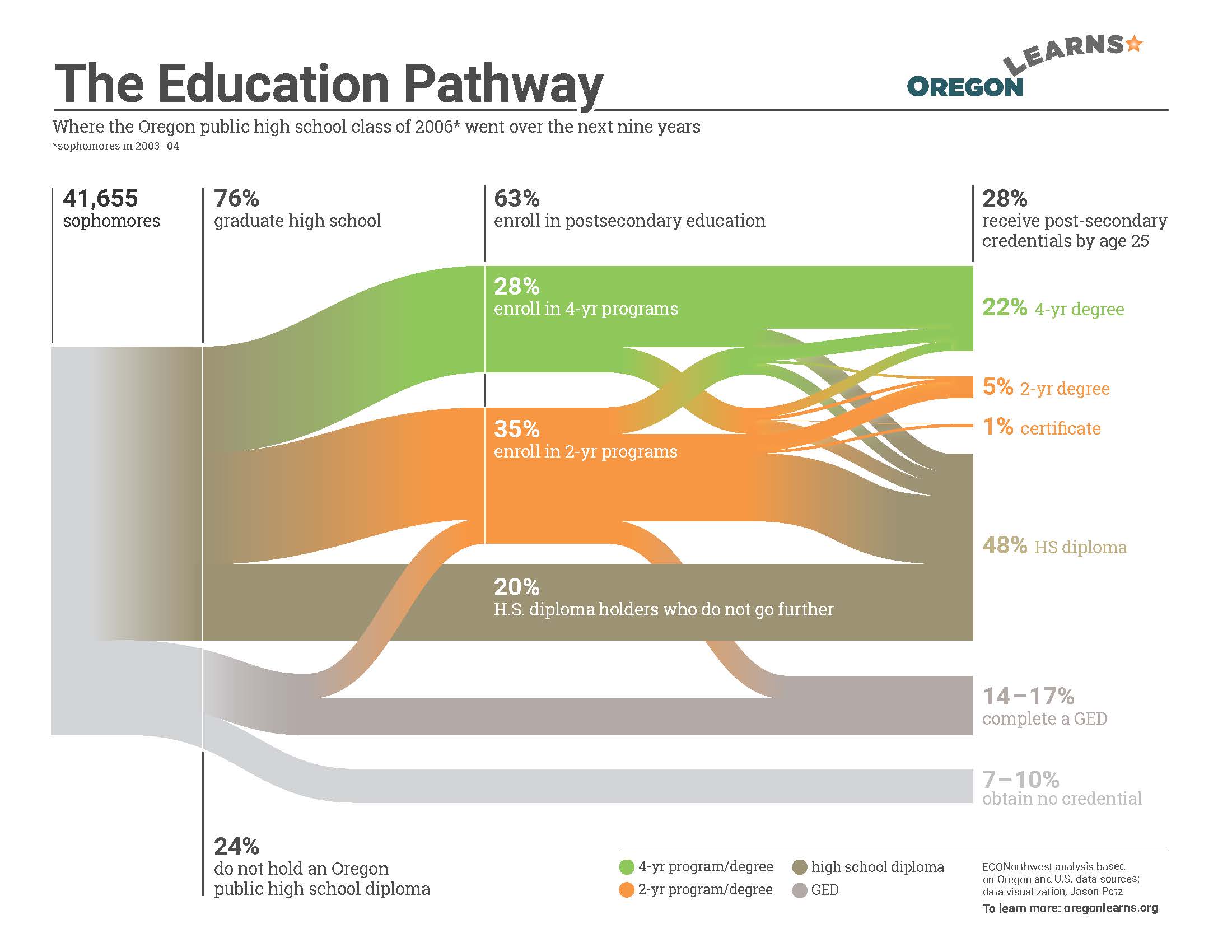